Rozszerzenie sieci dróg płatnych SPOE KAS


Dyrektor Departamentu Poboru Opłat Drogowych
Tomasz Pawelski
Kierownik projektu – Aldona Orłowska
Ministerstwo Finansów – Krajowa Administracja Skarbowa
Rozszerzenie sieci dróg płatnych SPOE KAS
KAS
Wnioskodawca: Minister Finansów
Beneficjent: Ministerstwo Finansów – Krajowa Administracja Skarbowa
Partnerzy: nie dotyczy
Źródło finansowania: Krajowy Fundusz Drogowy
Całkowity koszt projektu: 49,51 mln zł
Planowany okres realizacji projektu: 07.2022 r. do 12.2023 r.
Cel projektu:
Przygotowanie KAS do poboru opłaty elektronicznej na nowych odcinkach dróg i osiągnięcie gotowości e-TOLL do uruchomienia produkcyjnego rozszerzenia. Dodatkowo celem projektu jest opracowanie procedury rozszerzania sieci dróg płatnych tak, aby kolejne rozszerzenia mogły być realizowane zgodnie z procedurą w trybie „business as usual”

Projekt wpisuje się w cel strategiczny:
„Krajowy Plan odbudowy i zwiększanie Odporności” Komponent E2. Zwiększenie dostępności transportowej, bezpieczeństwa i cyfrowych rozwiązań - przygotowanie KAS do poboru opłaty elektronicznej na nowych odcinkach dróg i osiągnięcie gotowości, które pozwoli na sprawne uruchomienie poboru opłaty, a tym samym przyczyni się do zapewnienia wpływów do KFD. Opracowanie procedury rozszerzenia sieci dróg płatnych
Kierunki działania i rozwoju Krajowej Administracji Skarbowej na lata 2021-2024 Cel 1.1 Wzrost skuteczności i efektywności poboru należności podatkowych i niepodatkowych
ARCHITEKTURA 
widok kooperacji 
aplikacji
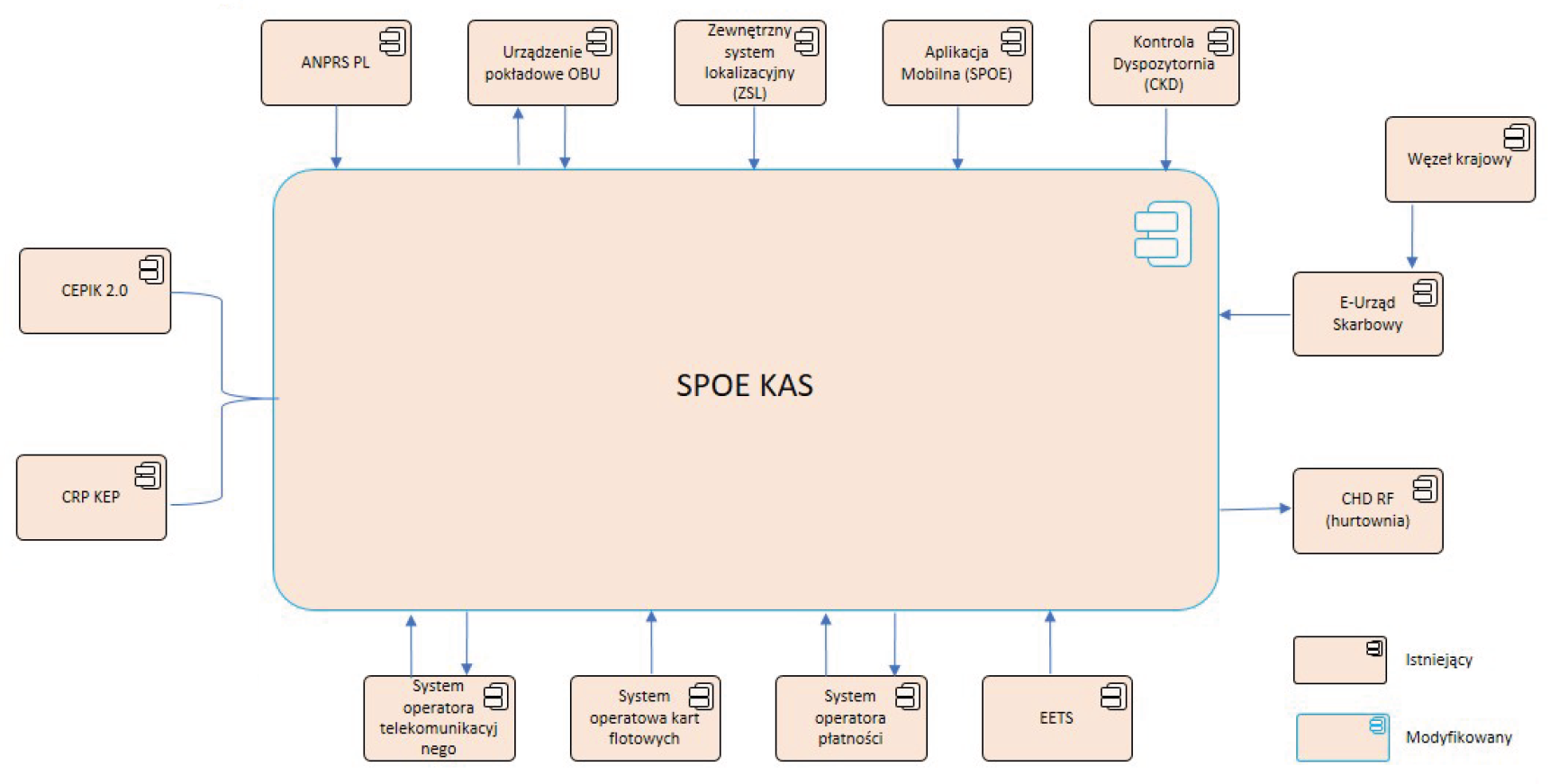 Dziękuję za uwagę